An tuiseal ginideach (uatha)   baininscneach
Sula bpléifear tuiseal ginideach uatha an ainmfhocail bhaininscnigh, téigh siar ar a bhfuil ar eolas agat:

An bhfuil an focal seo baininscneach – céim?
Conas atá a fhios agat?
Anois, agus an t-alt leis an bhfocal céanna – an chéim, cad is féidir leat a rá faoi na hathruithe a cuireadh i bhfeidhm?
 
An bhfuil an focal seo baininscneach – uirlis?
Conas atá a fhios agat?
Anois, agus an t-alt leis an bhfocal céanna – an uirlis, cad is féidir leat a rá faoi na hathruithe a cuireadh i bhfeidhm?

An bhfuil an focal seo baininscneach – seift?
Conas atá a fhios agat?
Anois, agus an t-alt leis an bhfocal céanna – an tseift, cad is féidir leat a rá faoi na hathruithe a cuireadh i bhfeidhm?

An bhfuil inscne an fhocail tábhachtach? Cén fáth?

Féach an chéad sleamhnán eile. . .
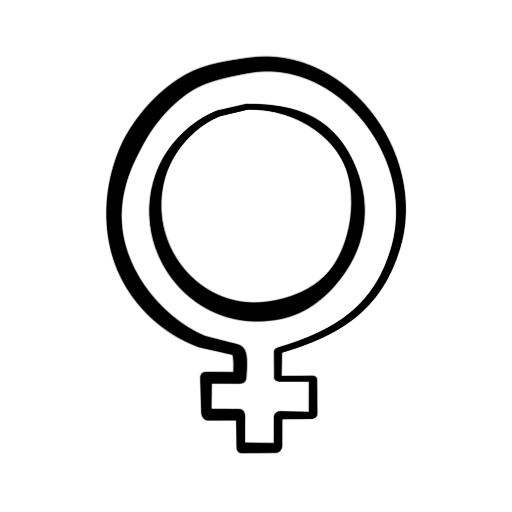 An tuiseal ginideach (uatha)   baininscneach
Bí féin agus an duine in aice leat ag obair le chéile anois agus déanaigí liosta de na hamanna a úsáidtear an tuiseal ginideach. 


Tagann  3 athrú ar an ainmfhocal baininscneach agus ar an alt nuair a bhíonn siad sa tuiseal ginideach – cad iad?


Cuir an 3 athrú thuas i bhfeidhm sna hainmfhocail:

	an chéim (tar éis):		_______________
	an uirlis (ag úsáid):		_______________
	an tseift (dath):		_______________
An tuiseal ginideach (uatha)   baininscneach
Féach ar na freagraí, an raibh an ceart agat?
1)
Dhá ainmfhocal i ndiaidh a chéile
	an bhean:	hata na mná
Tar éis réamhfhocal comhshuite
	an bhliain:	i rith na bliana
Tar éis ainm briathartha
	an fheoil:	ag ithe na feola
Tar éis na focail ‘timpeall’ agus ‘trasna’
	an scoil:	timpeall na scoile
Tar éis focail a chuireann méid in iúl
	an tuiscint:	a lán tuisceana

2)
Athraíonn an – na.
Tús an fhocail: Baintear amach an séimhiú nó an t má tá sé ann, nó cuirtear isteach ‘h’. 
Deireadh an fhocail: Cuirtear e nó a le deireadh an fhocail ag brath ar an nguta deireanach roimh an gconsan. 

3)
	an chéim (tar éis):		tar éis na céime
	an uirlis (ag úsáid):		ag úsáid na huirlise
	an tseift (dath):			dath na seifte
An tuiseal ginideach (uatha)  baininscneach
Seo cuid de na hathruithe a chuirtear i bhfeidhm
ar fhocail eile:

Cuirtear a leis na focail go minic: an iománaíocht, ag imirt na hiománaíochta; an ghluaiseacht, tábhacht na gluaiseachta.

Cuirtear n le focail a chríochnaíonn a: an mhonarcha, obair na monarchan.

Cuirtear a le focail a chríochnaíonn le –chan: an athbheochan, gluaiseacht na hathbheochana.

Cuirtear a le focail agus leathnaítear iad: an tsíocháin, ar son na síochána; an tiomáint, dainséar na tiomána; an anáil, easpa na hanála.
An tuiseal ginideach (uatha)   baininscneach
Féach féin agus an duine in aice leat ar an dán a bhíodh ar an
siollabas don Ardteistiméireacht. Cuirigí líne faoi gach
ainmfhocal baininscneach agus bígí in ann a rá cén fáth a
raibh a fhios agaibh.

Thíos ar an trá,is an mhaidin ag pléascadh sa chuan,braithim an básan púca im thimpeall go buan:
féach an faoileán uaibhreachina bhruscar ar charraig dhubh,cloisim amhrán uaigneach
 i saoirse na farraige.

Bhíodh sé ar snámhgo hard os cionn tonnta ba bhán,leath a sciatháinó Bheanntraí go Dún na nGall
ach tháinig an bád ola seotrasna na farraigeis líon sé an cuan cuachachle fual lucht an airgid.

Féach an faoileán uaibhreachina bhruscar ar charraig dhubh,cloisim amhrán uaigneachI saoirse na farraige.